DNA and Chromosomes
Chapter 3.1
What do you know about DNA? Chromosomes? Genetics?
http://www.brainpop.com/science/cellularlifeandgenetics/dna/
DNA
The genetic material in cells is called DNA (or _______________________).
DNA is in the nucleus of a __________ cell and it is a chemical that contains information growth and functions- it’s like the ______ of the cell telling it what to do.
DNA is made of two strands and forms a twisted ladder or “________________”.
DNA is wrapped around ______ (like thread around a spool) and compacted into structures called ______________.
Human DNA would be 2 meters long if it wasn’t wrapped up inside the chromosome!
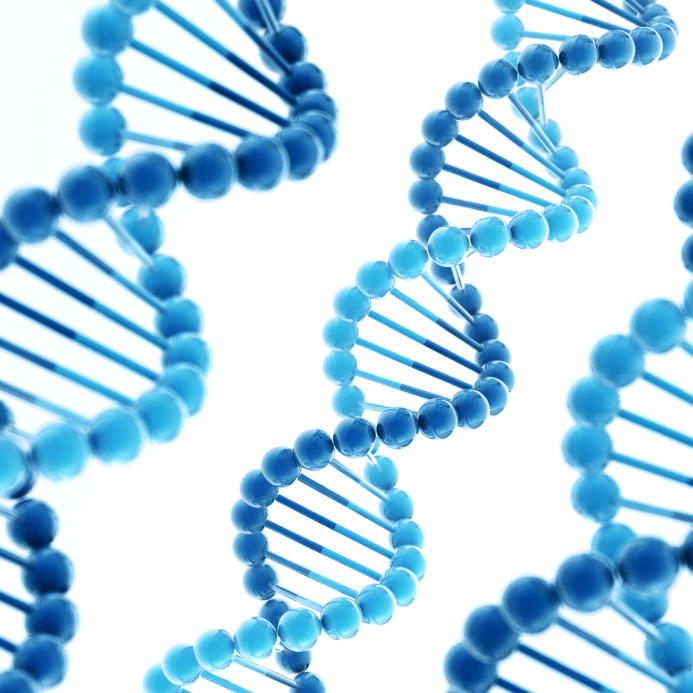 Chromosomes
Humans have ____chromosomes, or ____ pair. The 23rd pair is what determines your ___________.
Other species have different numbers of chromosomes. For example, a dog has 78 (39 pair) and corn has 20 (10 pair).
During cell division, chromosomes consist of 2 ______ that are joined together by a __________.
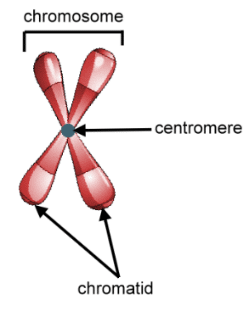 Why is cell division important anyway??
We are very different than other species. 
BUT what we do have in common with them is that almost all multicellular organisms are made of trillions of cells. 
Cell division is essential for growth, development, and repair.
Growth
In general, a larger organism doesn’t have larger cells than a smaller organism, it just has ________.
Individual cells grow in size but there are limits to how large they can grow.
Cells need a high ratio of ___________________to volume in order to function.
As a cell grows, that ratio decreases.
When a cell divides into two smaller cells, the ratio of surface area to volume for each cell ______________ again.
As a cell grows, more processes are needed for it to function, so its demand for instructions from DNA increases, but the amount of DNA stays the same.
Development
Although multicellular organisms begin as single cells, they grow into larger organisms through cell division, but cell division isn’t the only reason organisms develop.
During development, cells become __________ to perform particular functions.
They may take on different shapes or structures, become layered (skin cells), or become long and thin (nerve cells).
These cells still have the same DNA as the other cells, they are just specialized.
Repair
Think about when you cut yourself or broke one of your bones. Over time your body healed itself, right?
The body repairs injuries through cell division.
As cells age and die, they have to be ____________.
The human body is made of ______ different types of cells, which are replaced at different rates.	
Every minute your skin loses about _____________ cells and they are replaced with new ones. 
Your ________ cells last a very long time and don’t divide often.